VCD403 Seminar
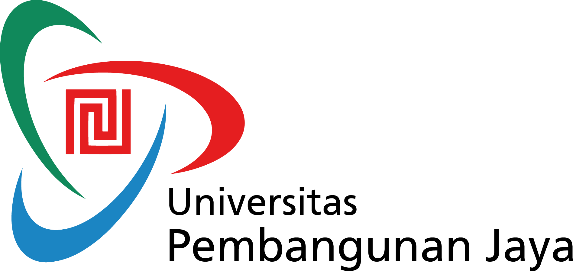 Desi Dwi Kristanto, M.Ds.
Week 10
Qualitative Analysis
#2
5 Analisis Tahap Lanjut
Pahami konteks data
Kenali pola dalam data
Kenali jenis responden
Search for causality
Identify related themes
Bangun tahapan kejadian
Cari data untuk menjawab rumusan masalah
Bangun hipotesis dan uji hipotesis tersebut
Jenis Analisis Kualitatif
Content analysis
Narrative analysis
Discourse analysis
Framework analysis 
Grounded theory
Content analysis
Content Analysis adalah tahapan untuk mengategorikan data verbal atau perilaku dengan tujuan untuk klasifikasi, perangkuman, dan tabulasi

Level dalam content analisis
Descriptive:  apa datanya?
Interpretative:  apa maksud data tersebut?
Narrative analysis
Narratives Analysis adalah analisis yang menjelaskan pengalaman
Setiap wawancara/observasi memiliki aspek naratif, peneliti harus menemukan, mengolah, dan mempresentasikan dengan baik kepada pembaca
Aktifitas utama dari Narrative Analysis adalah untuk menyusun kembali cerita yang didapat dari orang lain dengan konteks yang berbeda berdasarkan pengalaman mereka yang berbeda-beda
Discourse analysis
Sebuah metode menganalisis pembicaraan yang terjadi secara alami dan segala macam teks tertulis
Berfokus pada cara orang-orang biasa membuat dan merasakan kehidupan social sehari-hari  mis. Bagaimana Bahasa digunakan dalam keadaan sehari-hari?
Kadang-kadang orang mengekspresikan diri secara sederhana dan langsung apa adanya
Kadang-kadang orang mengekspresikan dri secara tidak langsung
Analis harus mengacu pada konteks ketika sedang memahami makna karena sebuah pesan disampaikan melalui berbagai macam cara tergantung pada konteks
Framework Analysis
Familiarization: Membuat transkrip dan membaca data
Identifying a thematic framework: mengidentifikasi coding framework yang berkembang baik dari isu utama maupun dari isu yang muncul kemudian
Coding: Menggunakan kode numerik atau teks untuk mengidentifikasi bagian data tertentu yang berkaitan dengan hal-hal lainnya
Charting: Chart atau diagram, dibuat dengan menggunakan kata kunci dari kerangka berpikir tertentu. 
Mapping and interpretation: mencari pola, keterkaitan, konsep dan penjelasan dari sebuah data
Grounded Theory
Metodologi penelitian kualitatif yang menekankan penemuan teori dari data observasi empirik di lapangan dengan metoda 
induktif (menemukan teori dari sejumlah data), 
generatif yaitu penemuan atau konstruksi teori menggunakan data sebagai evidensi, 
konstruktif menemukan konstruksi teori atau kategori lewat analisis dan proses mengabstraksi, 
subyektif yaitu merekonstruksi penafsiran dan pemaknaan hasil penelitian berdasarkan konseptualisasi masyarakat yang dijadikan subyek studi
Grounded Theory
Analisis induktif
Mengamati sebuah kasus dari populasi yang sudah ditentukan sebelumnya untuk memformulasikan sebuah pernyataan umum tentang populasi tersebut, sebuah konsep, atau hipotesis
Peneliti menguji kasus lain untuk melihat kesesuaian dengan pernyataan yang dibuatnya
Jika sesuai, maka dipilihlah kasus lebih lanjut
Jika tidak, maka ada dua pilihan
Pernyataannya diubah agar sesuai dengan kedua kasusnya, atau
Definisi populasi tersebut diubah sedemikian rupa sehingga dengan kasus yang berbeda
Grounded Theory
Kasus atau isu lain dipilih lalu proses analisis ditlanjutkan hingga muncul pernyataan yang sesuai populasi tersebut
Metode ini dibatasi untuk hal-hal yang bias diselesaikan melalui beberapa pernyataan umum
Strategies for analyzing observations
Chronology: describe what was observed chronologically overtime, to tell the story from the beginning to the end
Key events: describing critical incidents or major events, not necessarily in order of occurrence but in order of importance
Various settings: describe various places, sites, settings, or locations in which events/behaviours of interest happen
People: describing individuals or groups involved in the events
Process: describing important processes (e.g. Control, recruitment, decision-making, socialization, communication)
Issues: Illuminating key issues –how did participants change
Quality in Qualitative studies